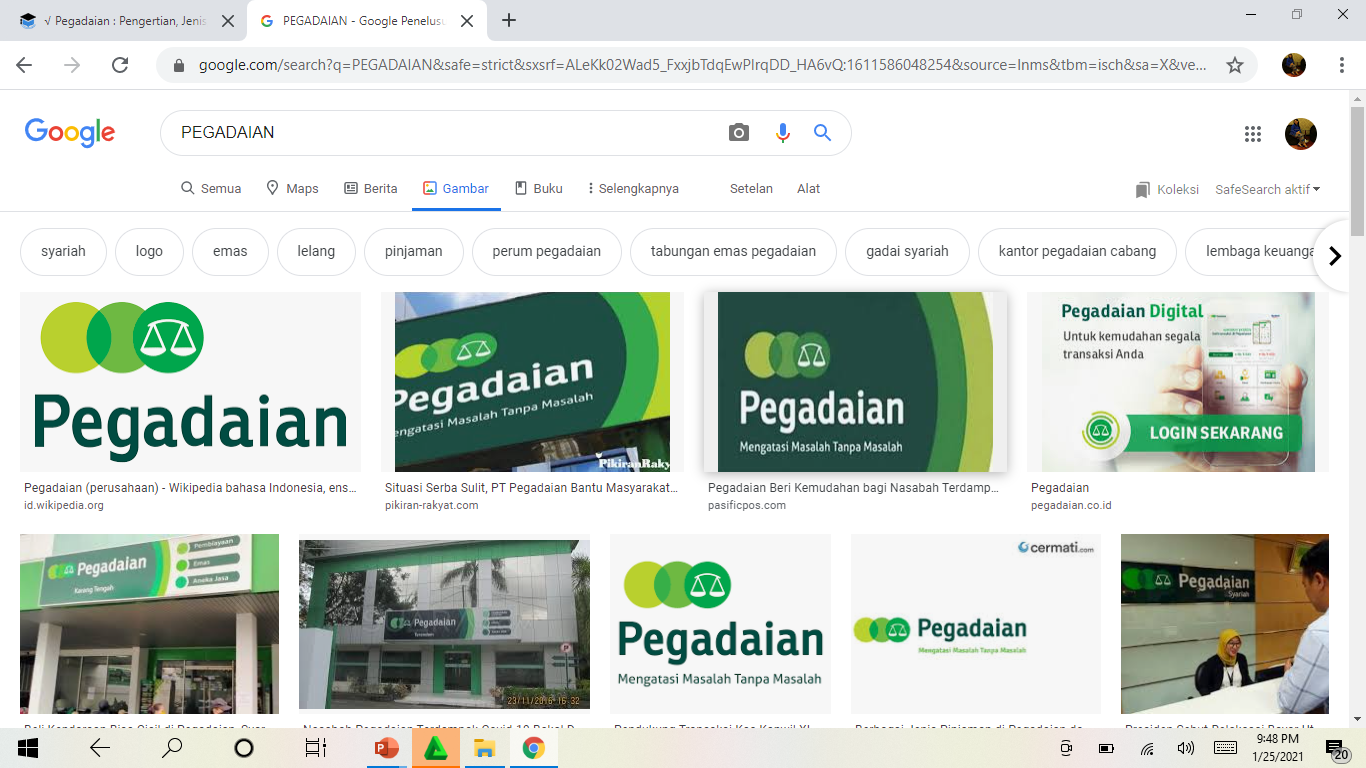 1. Pengertian Pegadaian
Pegadaian merupakan salah satu bentuk lembaga keuangan yang bukan bank di Indonesia yang mempunyai berbagai kegiatan untuk dapat membiayai kebutuhan masyarakat, baik itu bersifat produktif maupun konsumtif dengan menggunakan hukum gadai.

sebuah  lembaga yang menawarkan jasa peminjaman uang kepada masyarakat dengan jaminan benda milik masyarakat yang ingin melakukan pinjaman uang
Peraturan Pemerintah (PP) NOmor 10 Tahun 1990 tentang Perusahaan Umum Pegadaian
Pegadaian merupakan salah satu kegiatan menjaminkan barang-barang yang berharga kepada pihak tertentu, guna mendapatkan sejumlah uang senilai barang yang dapat dijaminkan yang akan ditebus sesuai dengan kesepakatan antara masalah dengan lembaga gadai.
Tujuan Pegadaian
Untuk dapat melaksanakan dan menunjang sebuah kebijaksanaan dan suatu program pemerintah dibidang ekonomi dan dibidang pembangunan nasional yang melalui penyaluran pinjaman atas dasar hukum gadai.
Untuk dapat mencegah  pegadaian gelap, riba, dan pinjaman tidak wajar lain sebagainya.
Agar bisa menyediakan dana dengan cara yang sederhana pada masyarakat luas, terutama bagi kalangan menengah bawah, untuk konsumsi dan produksi.
Fungsi Pegadaian
Untuk dapat mengelola penyaluran dana pinjaman atas dasar hukum gadai dengan cara yang mudah, cepat dan aman.
Mengelola segala bentuk keuangan, kepegawaian, perlengkapan, pendidikan dan juga pelatihan.
Untuk dapat menciptakan & mengembangkan usaha-usaha yang menguntungkan bagi pegadaian itu sendiri dan masyarakat pada umumnya.
Untuk bisa mengelola organisasi dan tata cara pelaksanaan pegadaian.
Untuk sebuah pengembangan dan pengawasan dalam pengelolaan pegadaian.
Manfaat Pegadaian
1. Manfaat Bagi Lembaga Pegadaian
Penghasilan yang bersumber dari sewa modal yang dibayarkan oleh peminjam dana.
Penghasilan yang bersumber dari ongkos yang dibayarkan oleh nasabah
Memenuhi Misi pegadaian sebagai salah satu Badan Usaha Milik Negara untuk dapat memberikan bantuan kepada masyarakat yang memerlukan dana dengan prosedur dan cara yang relatif sederhana.
Laba dari pegadaian yang dapat digunakan untuk Dana Pembangunan (55%), Cadangan Umum (20%), Cadangan Tujuan (5%) dan Dana Sosial (20%).
2. Manfaat Bagi Nasabah Pegadaian
Nasabah dengan sangat cepat menerima dana segar dari lembaga pegadaian berdasarkan berbagai prosedur yang relatif lebih mudah dan sederhana.
Nasabah yang akan mendapatkan penaksiran nilai suatu barang ebrgerak secara profesional.
Nasabah yang akan mendapatkan fasilitas penitipan barang bergerak yang aman dan dapat dipercaya.
Fasilitas Pegadaian(Kegiatan gadai)
Untuk melayani suatu jasa penitipan dari barang yang digadaikan.
Memberi sebuah pinjaman setelah diserahkannya jaminan.
Untuk dapat melayani jasa penaksiran barang jaminan.
Jenis-Jenis Pegadaian
1. Pegadaian Konvensional
Pegadaian konvensional merupakan salah satu lembaga pemerintah yang memberikan uang pinjaman kepada para nasabah atas dasar hukum gadai.
Kelebihan Pegadaian Konvensional
Pegadaian konvensional juga sudah tersebar luas dibanyak tempang hingga di desa-desa, sehingga dapat dengan mudah di jangkau.
Kekurangan Pegadaian Konvensional
Menggunakan sebuah sistem bunga.
Tarif jasa simpan relatif yang lebih besar.
Biaya administrasi yang jauh lebih besar dibanding dengan pegadaian syariah.
Sisa uang dari beberapa hasil pelelangan barang diambil oleh lembaga pegadaian tersebut.
Pegadaian konvensional ini masih menggunakan sistem pencatatan secara manual.
2. Pegadaian Syariah
Pegadaian Syariah ialah salah satu lembaga keuangan atau juga devisi dari form pegadaian dengan memberikan sebuah pinjaman kepada nasabah sesuai dengan prinsip-prinsip syariah Islam.
Prinsip Syariah
Mudharabah yakni suatu pembiayaan yang berdasarkan prinsip penyertaan modal.
Musharakah ialah salah satu prinsip jual neli barang dengan memperoleh keuntungan.
Ijarah ialah sebuah pembiayaan barang modal berdasarkan prinsip sewa murni tanpa pilihan.
Ijarah Waiqtinu yakni beberapa pilihan pemindahan kepemilikan atas barang yang disewa dari para pihak bank oleh pihak lain.
Ciri – Ciri Pegadaian
Nasabah yang dapat memperoleh sejumlah dana dengan cara menggadaikan barang berharga yang ia miliki.
Besar kecilnya dana yang akan diberikan tergantung pada nilai barang berharga yang digadaikan.
Barang yang akan digadaikan dapat diambil kembali oleh nasabah jika nasabah memenuhi beberapa syarat dan ketentuan yang telah disepakati bersama.
Pegadaian juga memperoleh keuntungan dari sistem gadai yang berlaku.
16
Let’s go to the next lesson!
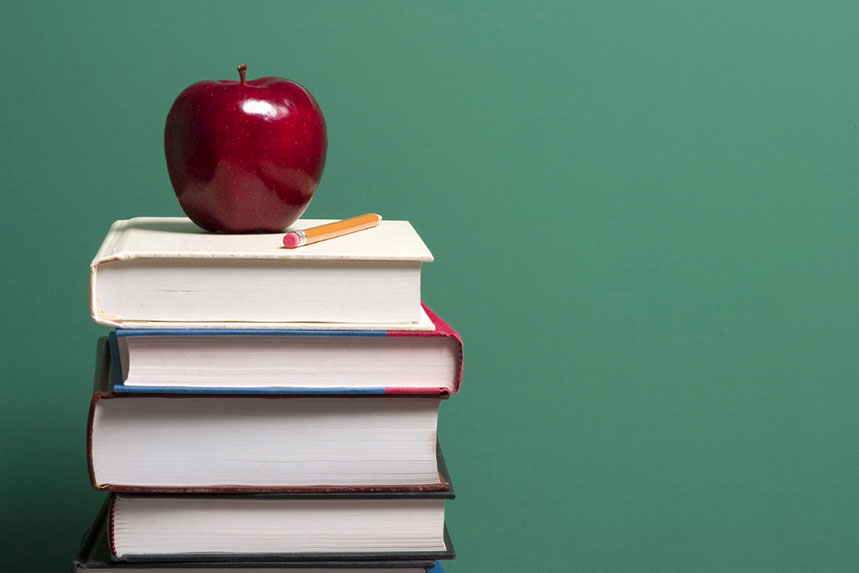